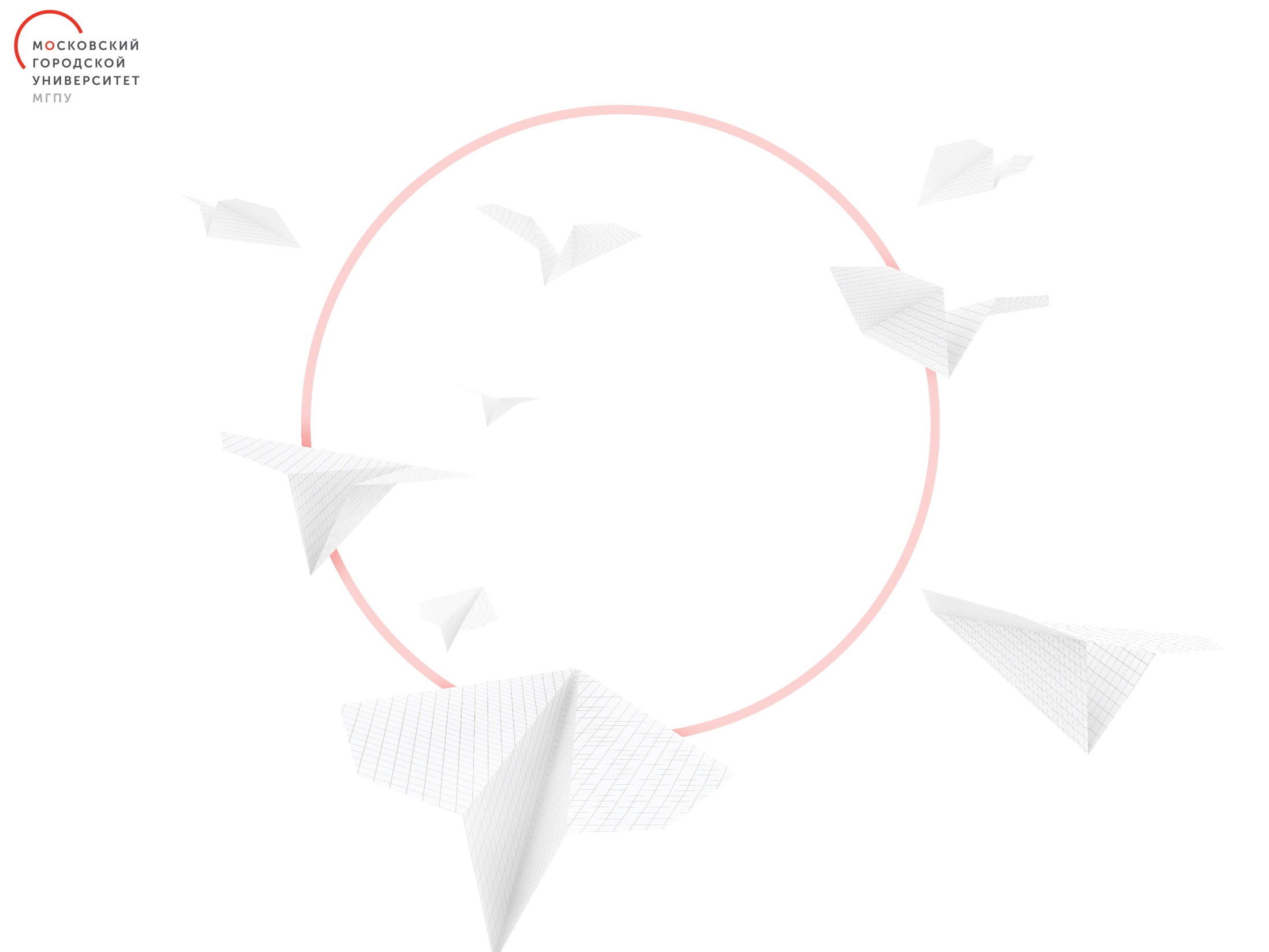 ГОСУДАРСТВЕННОЕ АВТОНОМНОЕ ОБРАЗОВАТЕЛЬНОЕУЧРЕЖДЕНИЕ ВЫСШЕГО ОБРАЗОВАНИЯ ГОРОДА МОСКВЫ    МОСКОВСКИЙ ГОРОДСКОЙ ПЕДАГОГИЧЕСКИЙ   УНИВЕРСИТЕТИнститут педагогики и психологии образования Международный креатив-форум «СОЦИАЛЬНАЯ ДИДАКТИКА: ЗА ПРЕДЕЛАМИ ПРИВЫЧНЫХ ПОНЯТИЙ»
УЧЕБНАЯ ГРАМОТНОСТЬ: 
ценностные приоритеты и 
содержательные особенности 
ведущей функциональной 
грамотности обучающегося 

Воровщиков Сергей Георгиевич, д.п.н., профессор, VorovshikovSG@mgpu.ru
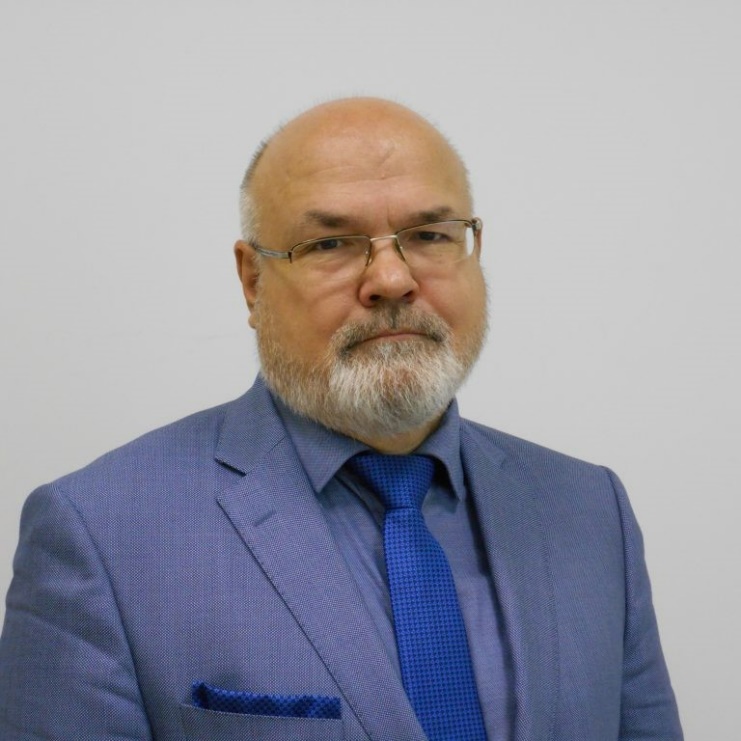 …Я не могу поверить, чтобы наука могла подвинуться далеко, когда ученые ее тянут в разные стороны! 
Фауст из философского романа В.Ф. Одоевский «Русские ночи»

ФУНКЦИОНАЛЬНАЯ ГРАМОТНОСТЬ – это владение на базовом уровне элементарными действиями, необходимыми для осуществления деятельности в определённой сфере (А.В. Хуторской)

Математическая формула функции y = f (x).  
С педагогической точки зрения: 
- х – готовность человека, 
- y – результат применения этой готовности в действии,
- f – функция, позволяющая человеку с готовностью «х», получить результат «y». 
Если переходить к обучению, то задача учителя – научить ученика добиваться результата «y», имея готовность «x»
Для развития функциональной грамотности учитель должен:
1. Иметь заданный результат – образовательный стандарт «y»; 
2. Продиагностировать необходимую готовность ученика «x»; 
3. Знать способы организации создания учеником результата «y»; 
4. Владеть методикой обучения ученика с готовностью «x» достижению результата «y» (А.В. Хуторской)

Учебная грамотность обучающихся – владение обучающимися на базовом уровне элементарными действиями, необходимыми для разработки проекта и проведения исследования
(Хуторской А.В. Функциональная грамотность в образовании  / А.В. Хуторской, С.Г. Воровщиков, Г.А. Андрианова и др.: науч.-методич. пособие; под ред. А.В. Хуторского. – М.: Издательство Института образования человека, 2023. – 123 с.)
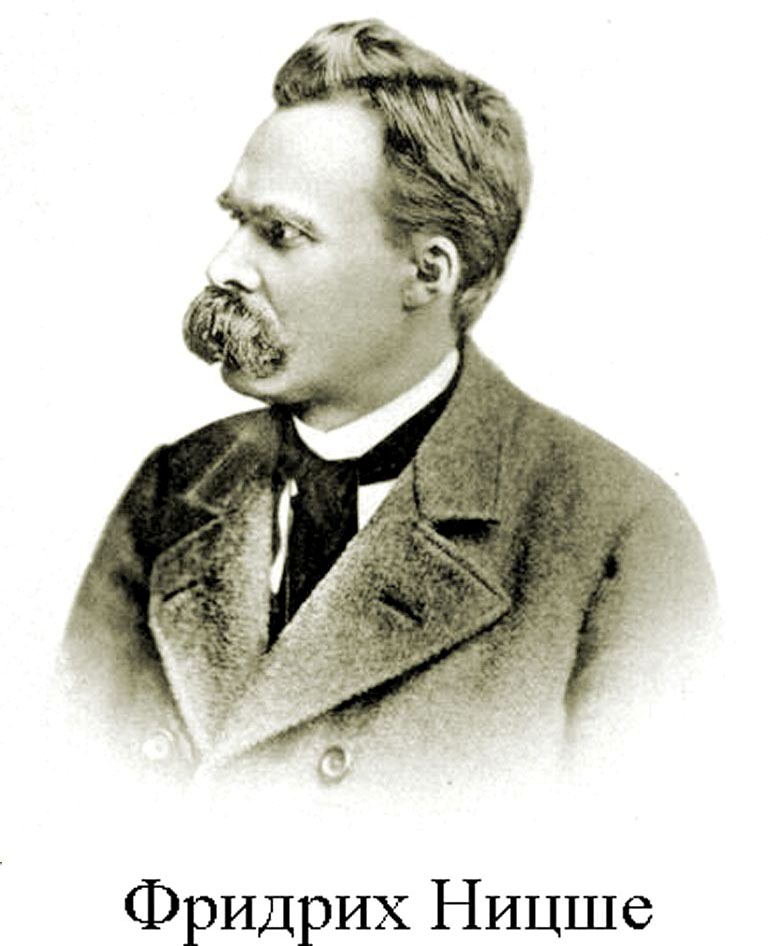 «ЗАЧЕМ?»
Основные направления исследований отечественных дидактов общеучебных умений с 70-ых годов ХХ в. по н/в:

- определение понятия «общеучебные умения»; 
- поиск и обоснование классификационных оснований для группировки умений;
-  различная группировка общеучебных умений; 
- установление специфических особенностей отдельных групп общеучебных умений; 
- выявление динамики развития каждой группы умений; 
- определение роли конкретных учебных предметов в совершенствовании тех или иных групп общеучебных умений и т.д.
Требования к классификации общеучебных умений
- соблюдать логические правила классификации; 
- создаваться с учетом достижений не только психологии, но и гносеологии, педагогики;
- учитывать требования современных примерных программ учебных курсов;
- обладать обоснованными в пояснительной записке основаниями для классификации умений;
- содержать конкретные операционально представленные формулировки умений;
- включать определение необходимых понятий и алгоритмов реализации умений;
- иметь удобную для пользователя нумерацию умений.
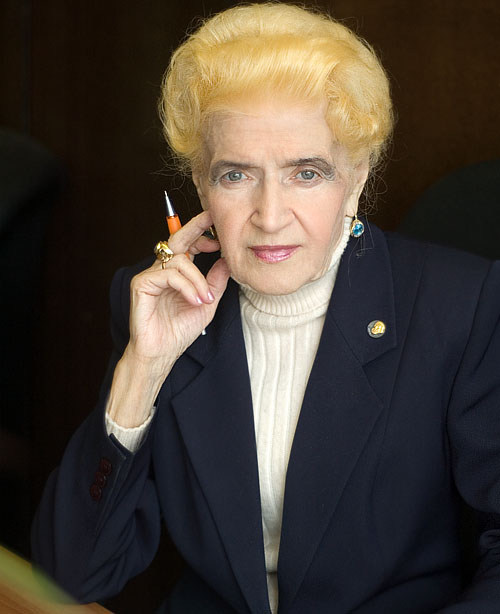 Классификация общеучебных умений (Д.В. Татьянченко и С.Г. Воровщиков)
  
1. Учебно-управленческие умения.
2. Учебно-информационные умения.
    2.1. Умения работать с письменными текстами.
    2.2. Умения работать с устными текстами.
    2.3. Умения работать с реальными объектами как источниками информации.
3. Учебно-логические умения.
    3.1. Анализ и синтез.
    3.2. Сравнение.
    3.3. Обобщение и классификация.
    3.4. Определение понятий.
    3.5. Доказательство и опровержение.
    3.6. Определение и решение проблем.
«ЧТО?»
2.1.12. Составлять простой план письменного текста.
План – это последовательное представление частей содержания изученного текста в кратких формулировках, отражающих тему и/или основную мысль.
Тема – это исходный пункт текста или его части, то, относительно чего нечто утверждается или спрашивается.
Основная мысль – это то, что утверждается или спрашивается о теме.
Простой план – это план, включающий название значительных частей текста. Графическая форма записи простого плана выглядит следующим образом: 
            1.
            2.
            3. и т.д.
2.1.13. Грамотно и каллиграфически правильно (т.е. разборчиво, связно, в соответствии с утвержденными нормами) списывать и писать под диктовку тексты. Темп письма и объем текста соответствуют утвержденной норме.
МОДЕЛЬ ВНУТРИШКОЛЬНОЙ СИСТЕМЫ УЧЕБНО-МЕТОДИЧЕСКОГО ОБЕСПЕЧЕНИЯ ОСВОЕНИЯ УЧЕБНОЙ ГРАМОТНОСТИ (УГ)
Как?
1. Социально-педагогические ценности  освоения УГ как ведущей функциональной грамотности обучающихся
2. Содержание деятельностного компонента УГ в виде классификации общеучебных умений (в стандарте =УУД) 
3. Учебно-методический комплекс метапредметных курсов, обеспечивающих целенаправленное освоение приоритетных компонентов УГ
4. Учебно-методический комплекс метапредметных учебных занятий, обеспечивающих целенаправленное освоение УГ 
5. Управленческо-методические нормы организации и осуществления проектной и исследовательской деятельности, способствующей применению в творческом режиме УГ 
6. Программно-методическое обеспечение реализации программа дополнительного образования, способствующих развитию готовности учащихся осуществлять самоуправляемую учебно-познавательную деятельность. 
7. Реализация учебно-методического сопровождения воспитательных акций и мероприятий, демонстрирующих позитивный потенциал ценности учебно-познавательной деятельности
8. Соблюдение требований к ведению портфолио социокультурных достижений учащихся, максимально развивающему учебно-управленческие умения школьников
и т.д.
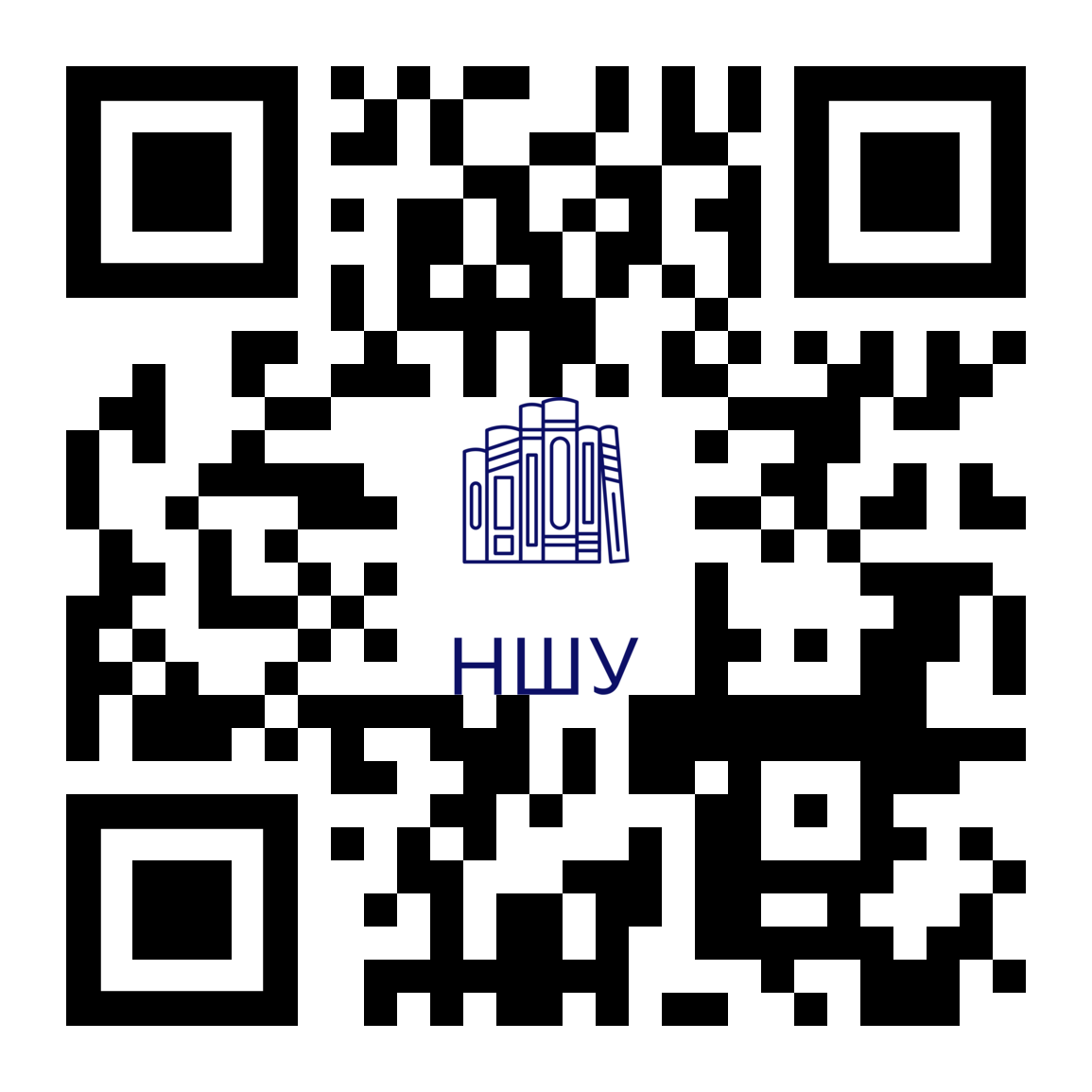 Решения проблем могут умирать, но сами проблемы всегда пребывают живыми. Если бы это было не так, у философии не было бы столь долгой истории!

Харальд Хеффдинг, профессор Копенгагенского университета, Учитель Нильса Бора



Спасибо за внимание !
Воровщиков Сергей Георгиевич, доктор педагогических наук, профессор VorovshikovSG@mgpu.ru